LA PRACTICA DE LA JUSTICIA
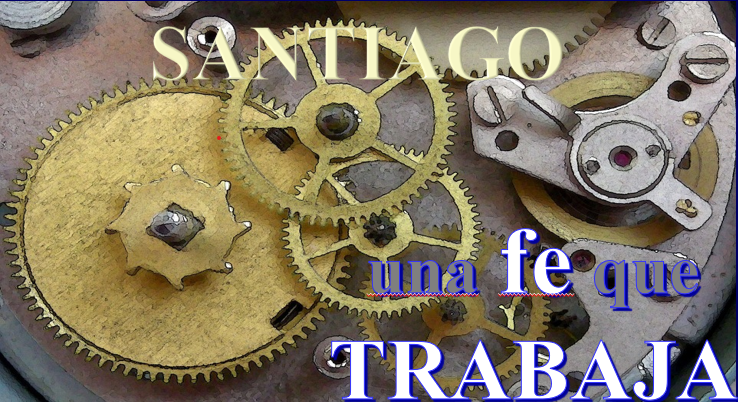 Dr. Andy Woods
Pastor Principal – Sugar Land Bible Church
Presidente – Seminario Teológico Chafer
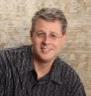 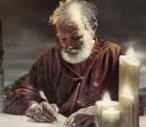 Respondiendo Once Preguntas
¿Quién lo escribió? – Santiago
¿Qué sabemos acerca del autor? – Es el  ½ Hermano de Cristo
¿Quién fué la audiencia? – Judios creyentes en la Diaspora
¿Desde dónde fué escrito? – Jerusalén
¿Cuando fué escrito el libro? – d.C. 44‒47
¿Cuál fue la ocasión del libro? – La Práctica de la Justicia
¿Cuál es el propósito del libro? – Alcanzar la práctica de la justicia
¿De qué se trata el libro? – Práctica de la Justicia
¿Cuál es el tema del libro? – Vida Diaria
¿Qué hace este libro diferente? – Sentido Práctico
¿Cómo está organizado el libro? – Fe y Sabiduría
ESTRUCTURA DE SANTIAGO
Fe (Santiago 1:1‒3:12)
Sabiduría (Santiago 3:13‒5:20)
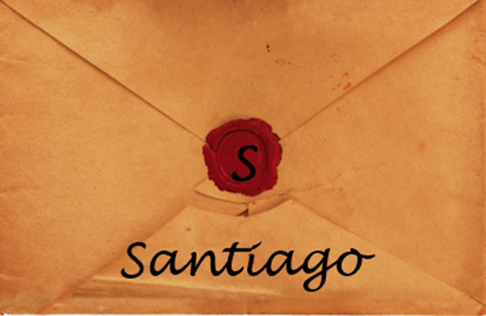 ESTRUCTURA DE SANTIAGO
Fe (Santiago 1:1‒3:12)
Sabiduría (Santiago 3:13‒5:20)
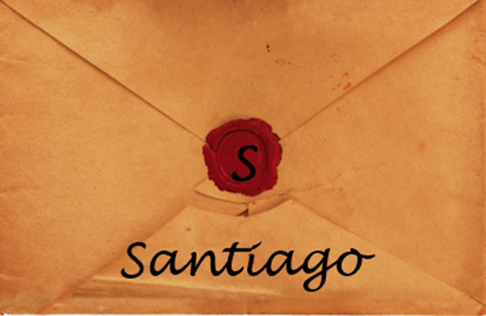 Estructura
Fe (1:1–3:12)
Pruebas (1:2-18)
Obediencia a la palabra (1:19-27)
Favoritismos (2:1-13)
Fe manifestada en obras (2:14-26)
Lengua (3:1-12)
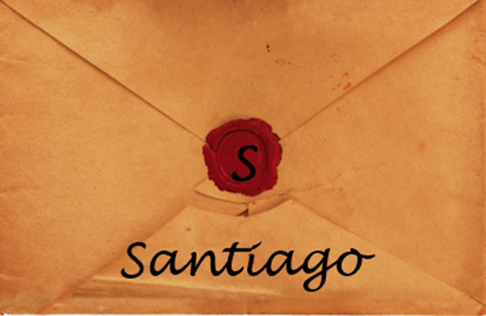 Estructura
Fe (1:1–3:12)
Pruebas (1:2-18)
Obediencia a la palabra (1:19-27)
Favoritismos (2:1-13)
Fe manifestada en obras (2:14-26)
Lengua (3:1-12)
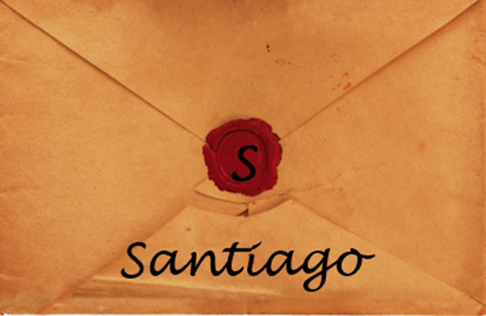 Santiago 1:12-18
Pruebas – Stg 1:2-18
Regocijarse durante las pruebas – Stg 1:2-12
Mandato a no acusar a Dios de tentación –   Stg 1:13-18
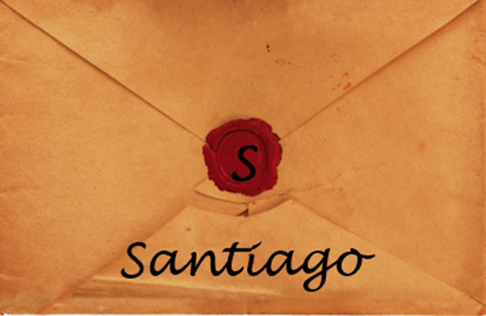 Estructura
Fe (1:1–3:12)
Pruebas (1:2-18)
Obediencia a la palabra (1:19-27)
Favoritismos (2:1-13)
Fe manifestada en obras (2:14-26)
Lengua (3:1-12)
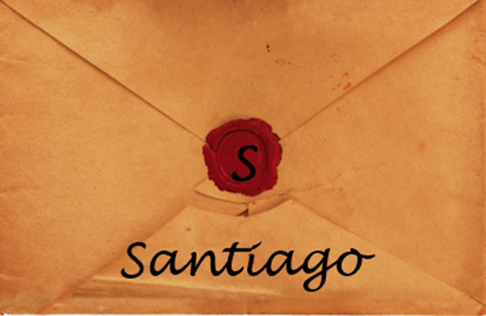 La Fe Obedece a Dios(Stg 1:19-27)
Necesidad de la lentitud al hablar & enojo (1:19-20)
Necesidad de la Obediencia a la Palabra de Dios (1:21-25)
Necesidad de la Religión Verdadera (1:26-27)
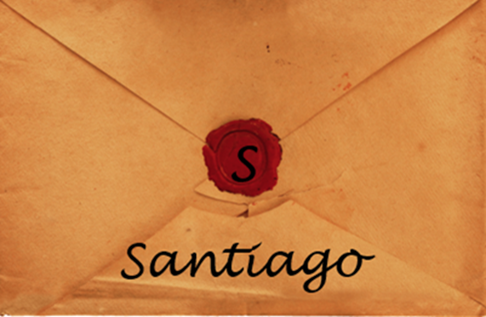 La Fe Obedece a Dios(Stg 1:19-27)
Necesidad de la lentitud al hablar & enojo (1:19-20)
Necesidad de la Obediencia a la Palabra de Dios (1:21-25)
Necesidad de la Religión Verdadera (1:26-27)
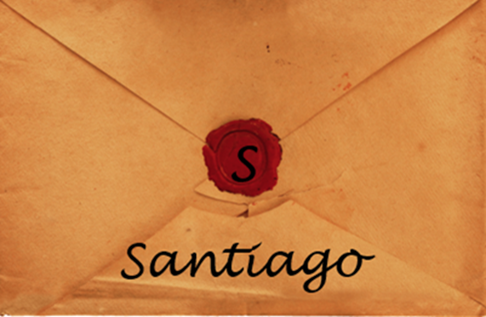 La Fe Obedece a Dios(Stg 1:19-27)
Necesidad de la lentitud al hablar & enojo (1:19-20)
Necesidad de la Obediencia a la Palabra de Dios (1:21-25)
Necesidad de la Religión Verdadera (1:26-27)
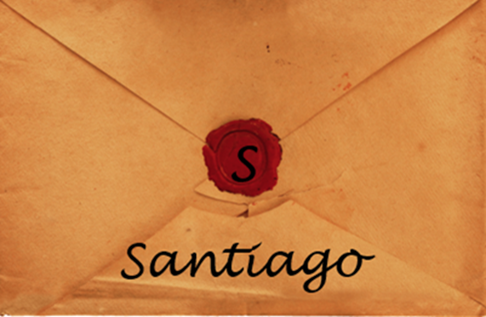 II. La Necesidad de Obedecer la Palabra de Dios(Stg 1:21-25)
Recepción de la palabra (21)
Hacedores de la palabra (22-25)
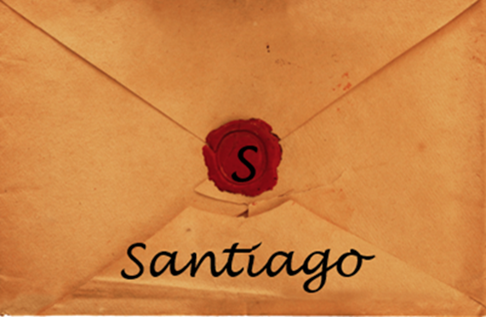 II. La Necesidad de Obedecer la Palabra de Dios(Stg 1:21-25)
Recepción de la palabra (21)
Hacedores de la palabra (22-25)
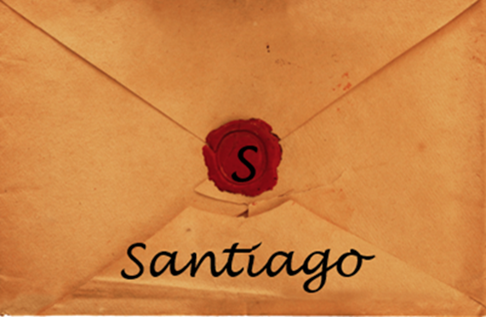 Recepción de la Palabra(Stg 1:21)
Remover (21a)
Recepción (21b)
Resultado (21c)
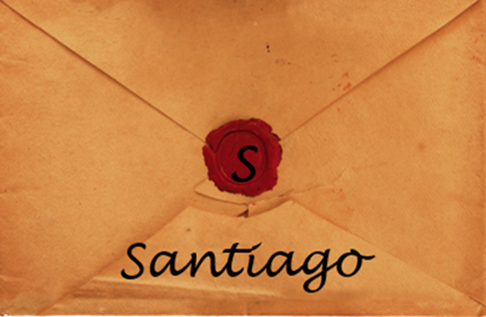 II. La Necesidad de Obedecer la Palabra de Dios(Stg 1:21-25)
Recepción de la palabra (21)
Hacedores de la palabra (22-25)
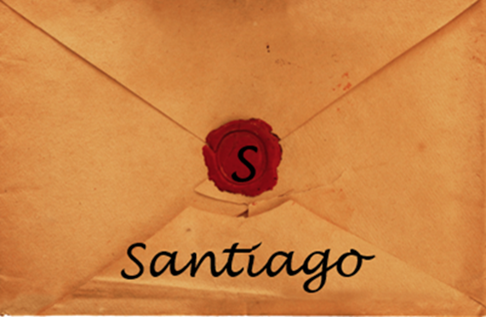 Áreas de la Teología Sistemática
Prolegómeno  – Introducción
Bibliología – Estudio de la Biblia
Teología – Estudio de Dios
Cristología – Estudio de Cristo
Pneumatología – Estudio del Espíritu Santo
Antropología – Estudio del Hombre
Hamartiologia – Estudio del Pecado
Soteriología – Estudio de la Salvación
Angelología – Estudio de los Angeles
Ecclesiología – Estudio de la Iglesia
Escatología – Estudio del Fín
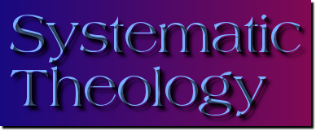 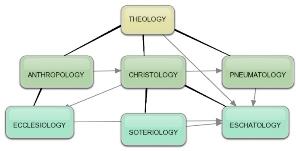 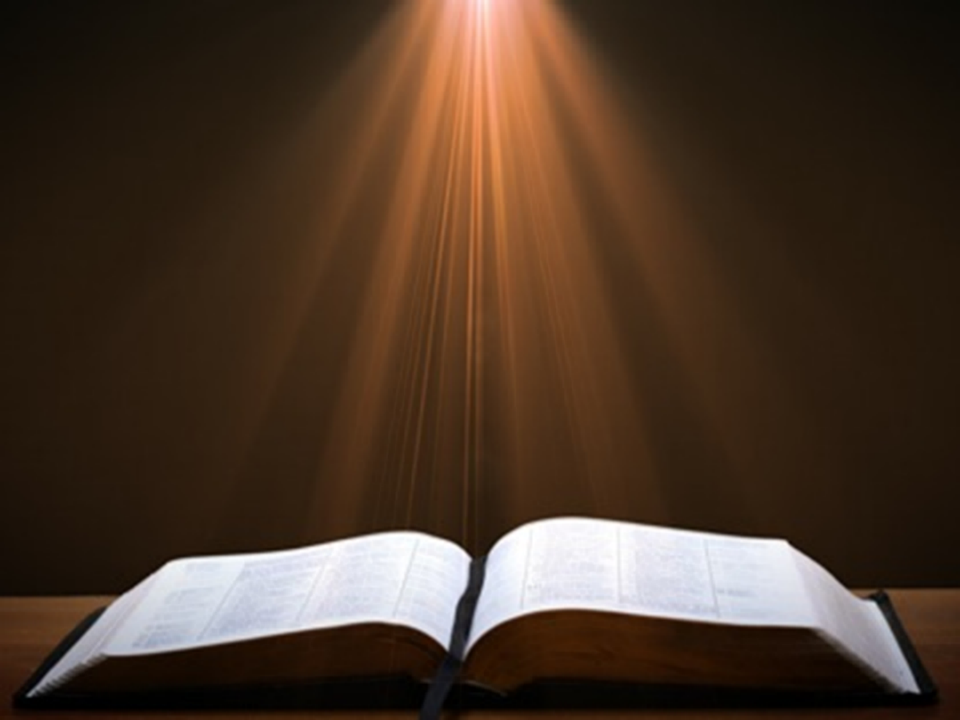 Esdras 7:10
“Porque Esdras había preparado su corazón para escudriñar la ley del SEÑOR y para cumplirla, a fin de enseñar a Israel los estatutos y los decretos.”
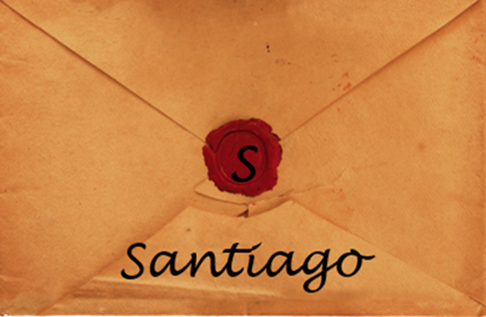 La Fe Obedece a Dios(Stg 1:19-27)
Necesidad de la lentitud al hablar & enojo (1:19-20)
Necesidad de la Obediencia a la Palabra de Dios (1:21-25)
Necesidad de la Religión Verdadera (1:26-27)
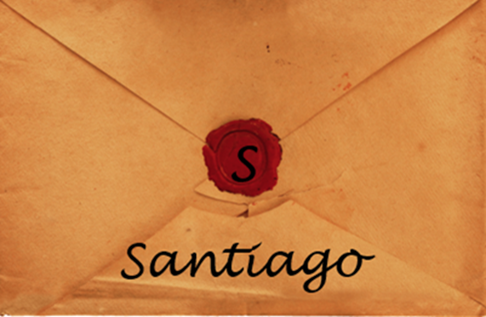 III. Necesidad de la Religión Verdadera(Stg 1:26-27)
Lo que la Religión Verdadera NO es (26)
Lo que la Religión verdadera es (27)
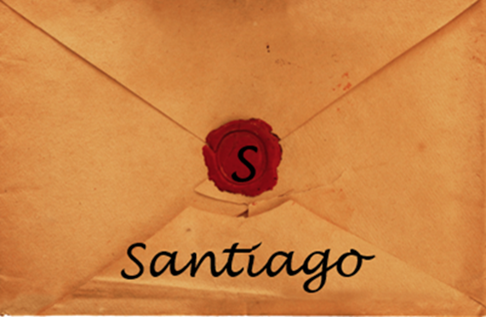 III. Necesidad de la Religión Verdadera(Stg 1:26-27)
Lo que la Religión Verdadera NO es (26)
Lo que la Religión verdadera es (27)
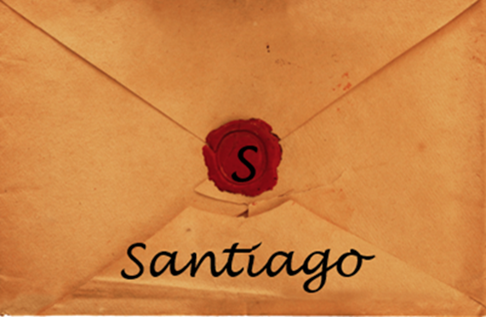 III. Necesidad de la Religión Verdadera(Stg 1:26-27)
Lo que la Religión Verdadera NO es (26)
Lo que la Religión verdadera es (27)
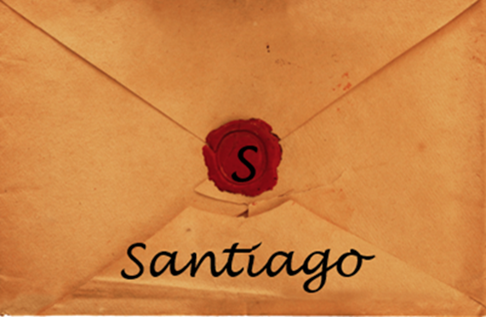 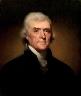 Thomas Jefferson
"Mis puntos de vista... son el resultado de una vida de investigación y reflexión, y muy diferentes del sistema anticristiano que me imputan aquellos no saben nada de mis opiniones. A las corrupciones del cristianismo, ciertamente, me opongo; pero no a los preceptos genuinos del propio Jesús. Soy cristiano en el único sentido en el que Él quería que alguien lo fuera; sinceramente apegado a sus doctrinas con preferencia a todas las demás... Su sistema de moral... si se completara con el estilo y el espíritu de los ricos fragmentos que nos dejó, sería el más perfecto y sublime que jamás haya enseñado el hombre....”
On April 21, 1803, Jefferson wrote to Dr. Benjamin Rush, also a signer of the Declaration
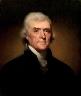 Thomas Jefferson
“Sus doctrinas morales... eran más puras y perfectas que las de los filósofos más correctos... reuniendo a todos en una sola familia bajo los lazos del amor, la caridad, la paz, las necesidades comunes y las ayudas comunes. Un desarrollo de éste, evidenciará la superioridad peculiar del sistema de Jesús sobre todos los demás. Los preceptos de la filosofía y del código hebreo se aplicaban sólo a las acciones. Él introducía sus escrutinios en el corazón del hombre; erigía su tribunal en la región de sus pensamientos y purificaba las aguas en la fuente principal.”
On April 21, 1803, Jefferson wrote to Dr. Benjamin Rush, also a signer of the Declaration
Religión Verdades ES:(Stg 1:27)
Ministrar a las viudas y huérfanos (27a)
Pureza Moral (27b)
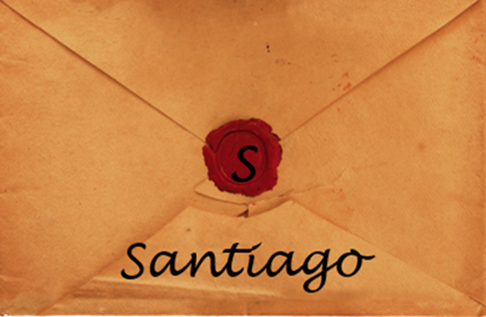 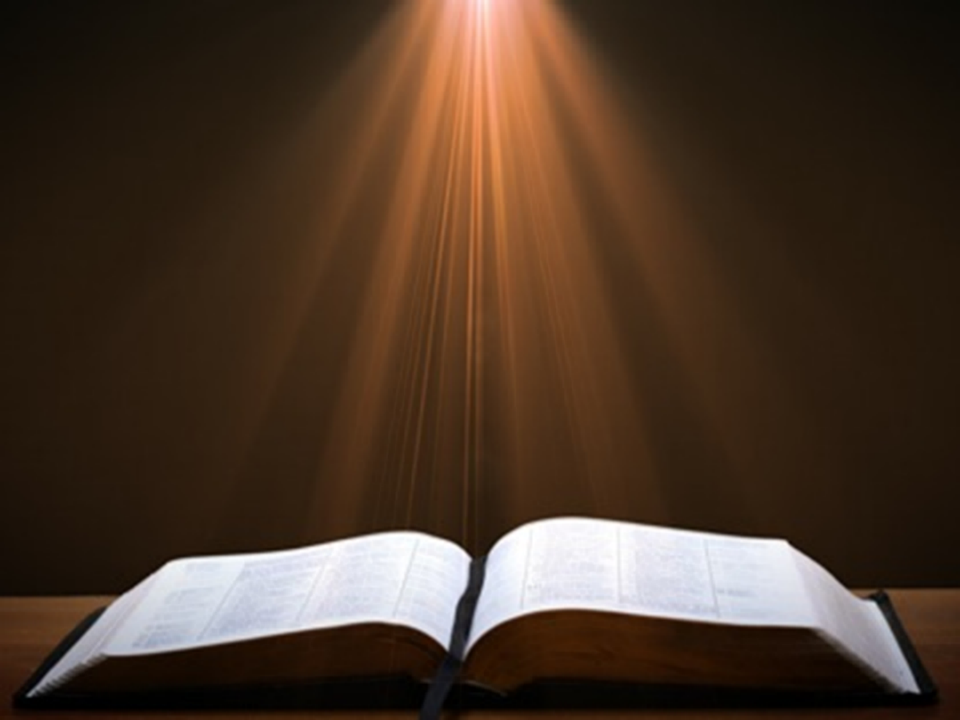 Deuteronomio 28:49-50
“49  El SEÑOR traerá, desde el extremo de la tierra, una nación lejana que se abalanzará sobre ti como el águila, una nación cuyo idioma no entiendas, 50 gente de aspecto fiero, que no respetará al anciano ni tendrá compasión del niño.”
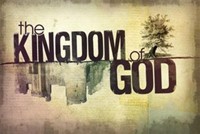 Religión Verdades ES:(Stg 1:27)
Ministrar a las viudas y huérfanos(27a)
Pureza Moral (27b)
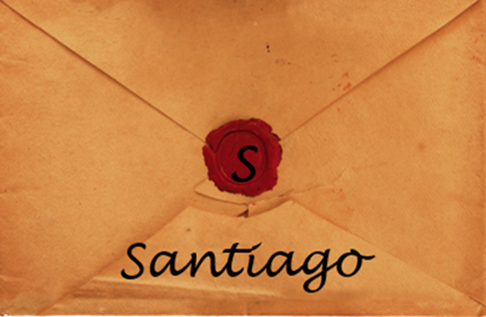 Nombres y Títulos que Demuestran la Autoridad Terrenal de Satanás después de la Caída(Job 1:7; 2:2; Lucas 4:5-8; Rom. 8:19-22)
Príncipe de este mundo (Juan 12:31; 14:30; 16:11)
Dios de esta era (2 Cor. 4:4)
Príncipe y potestad del aire (Efes. 2:2)
Con quién el creyente lucha (Efes. 6:12)
León rugiente (1 Pedro. 5:8)
El mundo entero está en su poder (1 Juan 5:19)
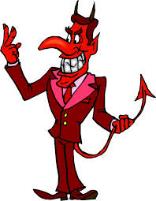 CONCLUSION
Estructura
Fe (1:1–3:12)
Pruebas (1:2-18)
Obediencia a la palabra (1:19-27)
Favoritismos (2:1-13)
Fe manifestada en obras (2:14-26)
Lengua (3:1-12)
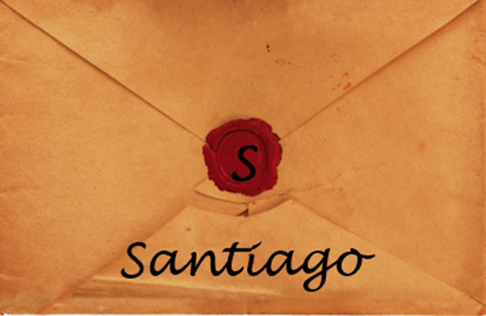 La Fe Obedece a Dios(Stg 1:19-27)
Necesidad de la lentitud al hablar & enojo (1:19-20)
Necesidad de la Obediencia a la Palabra de Dios (1:21-25)
Necesidad de la Religión Verdadera (1:26-27)
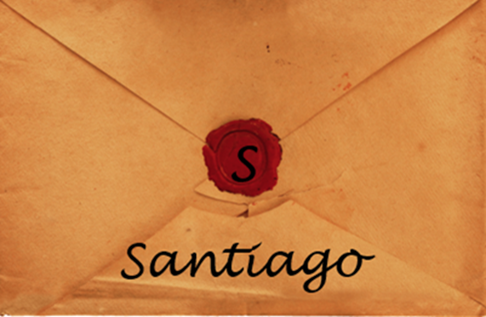 Estructura
Fe (1:1–3:12)
Pruebas (1:2-18)
Obediencia a la palabra (1:19-27)
Favoritismos (2:1-13)
Fe manifestada en obras (2:14-26)
Lengua (3:1-12)
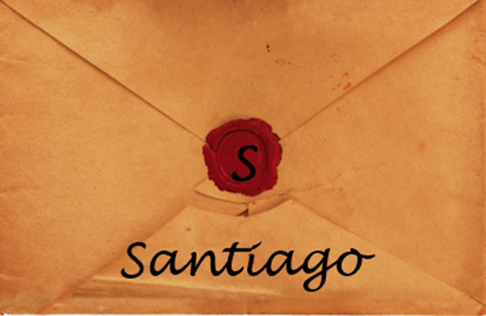